МБДОУ «Детский сад № 2» г.БалахнаКраткая презентация основной образовательной программы дошкольного образования
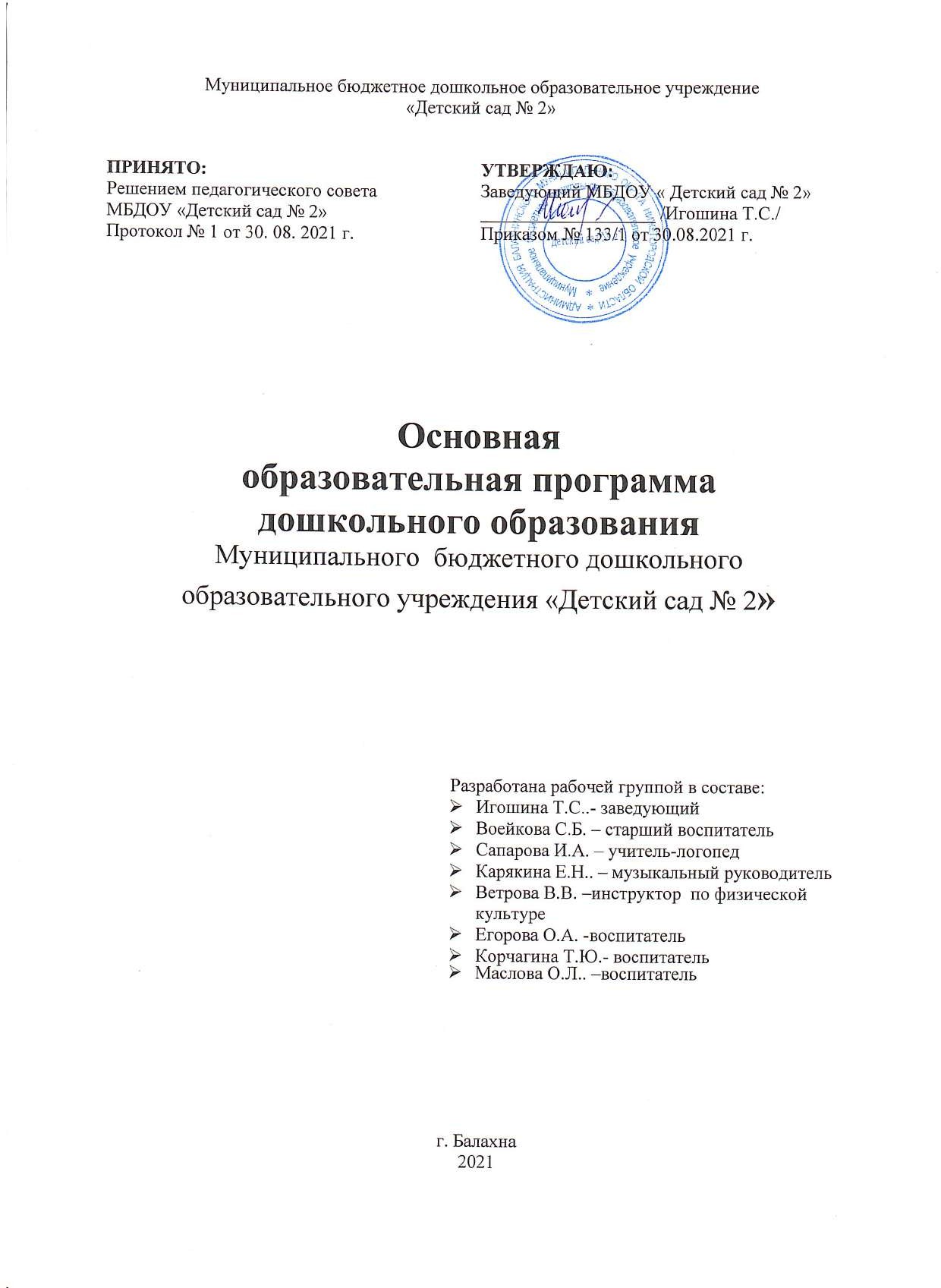 Полное название
Основная образовательная программа дошкольного образования Муниципального бюджетного дошкольного образовательного учреждения «Детский сад № 2»
Сокращенное название
Ооп до МБДОУ «Детский сад № 2»
Ориентированна на детей в возрасте 2-7 лет
Образовательная программа разработана на основе Федерального государственного образовательного стандарта дошкольного образования (ФГОС ДО) (Приказ МОиН РФ № 1155 от 17 октября 2013г.) и  с учетом комплексной образовательной программы дошкольного образования ДЕТСТВО под редакцией  Т. И. Бабаевой, А. Г. Гогоберидзе, О. В. Солнцевой (2019г).
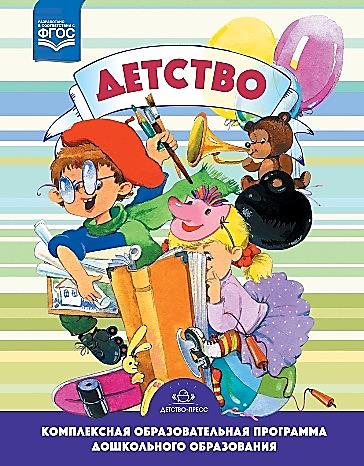 Цель программы - создать каждому ребенку в детском саду возможность для развития способностей, широкого взаимодействия с миром, активного практикования в разных видах деятельности, творческой самореализации. 
Программа направлена на развитие самостоятельности, познавательной и коммуникативной активности, социальной уверенности и ценностных ориентаций, определяющих поведение, деятельность и отношение ребенка к миру.
Задачи:
	обеспечение равных возможностей доступа дошкольников с разными образовательными потребностями, к освоению содержания культуры представленной в содержании программы;
	охрану и укрепление физического и психического здоровья детей, в том числе их эмоционального благополучия;
	формирование доступной предметно-развивающей среды для детей с особыми образовательными потребностями;
	обогащенное развитие ребенка, обеспечивающее единый процесс социализации – индивидуализации с учетом детских потребностей, возможностей и способностей;
 развитие познавательной активности, любознательности, стремления к самостоятельному познанию и размышлению, развитие умственных способностей и речи ребенка;
	обеспечение условий для самореализации каждого ребенка, реализация индивидуальной траектории развития в разных видах деятельности с учетом возрастных, индивидуальных психологических и физиологических особенностей;
	укрепление физического и психического здоровья ребенка, формирование основ его двигательной и гигиенической культуры;
	целостное 	развитие	ребенка	как	субъекта	посильных	дошкольнику	видов деятельности;
	формирование эмоционально благополучной среды реализации образовательных отношений в дошкольной образовательной организации;
	органическое	вхождение	ребенка	в	современный	мир,	разнообразное
взаимодействие дошкольников с различными сферами культуры: с изобразительным искусством и музыкой, детской литературой и родным языком, экологией, математикой, игрой;
	приобщение ребенка к культуре своей страны и воспитание уважения к другим народам и культурам.
Обязательная часть 
(объем не менее 60% от её общего объема)
Вариативная часть 
(часть формируемая участниками образовательных отношений) – не более 40%
Образовательная программа ДОО
включает три основных раздела:
Целевой
Содержательный
Организационный
Содержание целевого раздела:
Целевой раздел образовательной программы детского сада включает в себя пояснительную записку, раскрывающую: -цели и задачи реализации программы; -принципы и подходы к формированию Программы; -значимые для разработки и реализации Программы характеристики, в том числе особенностей развития детей раннего и дошкольного возраста.
Результаты освоения образовательной программы представлены в виде целевых ориентиров дошкольного образования, которые представляют собой социально-нормативные возрастные характеристики возможных достижений ребенка на этапе завершения уровня дошкольного образования.
Целевые ориентиры
К трем годам:
—	ребенок интересуется окружающими предметами и активно действует сними; эмоционально вовлечен в действия с игрушками и другими предметами, стремится проявлять настойчивость в достижении результата своих действий;
—	использует специфические, культурно фиксированные предметные действия, знает назначение бытовых предметов (ложки, расчески, карандаша и пр.) и умеет пользоваться ими. Владеет простейшими навыками самообслуживания; стремится проявлять самостоятельность в бытовом и игровом поведении;
—	владеет активной и пассивной речью, включенной в общение;
может обращаться с вопросами и просьбами, понимает речь взрослых; знает названия окружающих предметов и игрушек;
—	стремится к общению со взрослыми и активно подражает им в движениях и действиях; появляются игры, в которых ребенок воспроизводит действия взрослого;
—	проявляет интерес к сверстникам; наблюдает за их действиями и подражает им;
—	обладает интересом к стихам, песням и сказкам, рассматриванию картинки, стремится двигаться под музыку; проявляет эмоциональный отклик на различные произведения культуры и искусства;
—	у ребенка развита крупная моторика, он стремится осваивать различные виды движения (бег, лазание, перешагивание и пр.).
Целевые ориентиры на этапе завершения дошкольного образования:
Ребенок  овладевает  основными культурными способами деятельности, проявляет инициативу и самостоятельность в разных видах деятельности — игре, общении, познавательно-исследовательской деятельности, конструировании и др.; способен выбирать себе род занятий, участников по совместной деятельности; ребенок обладает установкой положительного отношения к миру, к разным видам тру- да, другим людям и самому себе, обладает чувством собственного достоинства
Способен договариваться, учитывать интересы и чувства других, сопереживать неудачам и сорадоваться успехам других, адекватно проявляет свои чувства, в том числе чувство веры в себя, старается раз- решать конфликты. Активно взаимодействует со сверстниками и взрослыми, участвует в совместных играх.
Обладает развитым воображением, которое реализуется в разных видах деятельности, прежде всего в игре; владеет разными формами и вида- ми игры, различает условную и реальную ситуации, умеет подчиняться разным правилам и социальным нормам
Достаточно хорошо владеет устной речью, может выражать свои мыс- ли и желания, может использовать речь для выражения своих мыслей, чувств и желаний, построения речевого высказывания в ситуации общения, может   выделять   звуки в словах, у ребенка складываются предпосылки грамотности. У ребенка развита крупная и мелкая моторика; он подвижен, вынослив, владеет основными движениями, может контролировать свои движения и управлять ими. Способен к волевым усилиям, может следовать социальным нормам поведения и правилам в разных видах деятельности, во взаимоотношениях со взрослыми и сверстниками, может соблюдать правила безопасного поведения и личной гигиены
Проявляет любознательность, задает вопросы взрослым и сверстникам, интересуется причинно- следственными связями, пытается самостоятельно придумывать объяснения явлениям природы и по- ступкам людей; склонен наблюдать, экспериментировать. Обладает начальными знаниями о себе, о природном и социальном мире, в котором живет.
Знаком с произведениями детской литературы, обладает элементарными представлениями из области живой природы, естествознания, математики, истории и т. п.
Способен к принятию собственных решений, опираясь на свои знания и умения в различных видах деятельности.
Содержательный раздел ООП ДО представляет общее содержание Программы, обеспечивающее полноценное развитие личности детей. Включает описание образовательной деятельности в соответствии с направлениями развития ребенка в пяти образовательных областях – социально- коммуникативной, познавательной, речевой, художественно-эстетической, физической, описание вариативных форм, способов, методов и средств реализации программы, описание образовательной деятельности по профессиональной  коррекции нарушений развития детей, особенности взаимодействия педагогического коллектива с семьями воспитанников, взаимодействие с социальными институтами детства, вариативная часть программы.
Направления взаимодействия с семьями воспитанников:
Взаимопознание и взаимоинформирование (беседы, консультации, буклеты, памятки, папки-передвижки, анкетирование , посещение семей на дому, сбор сведений о семье, проведение Дней открытых дверей, информирование через сайт ДОУ);
Непрерывное образование воспитывающих взрослых (родительские собрания, семинары-практикумы, тренинги, мастер-классы, круглые столы);
Совместная деятельность педагогов, родителей, детей (участие в проектной деятельности, праздники, фестивали, совместные походы и экскурсии, выставки, совместное участие в конкурсах)
Направления вариативной части программы:

Региональный компонент;

Освоение новых образовательных технологий;

Дополнительное образование в кружках.
Содержание Организационного раздела:
Организационный раздел содержит описание материально-технического обеспечения Программы, обеспеченности методическими материалами и средствами обучения и воспитания, включать распорядок и/или режим дня, а также особенности традиционных событий, праздников, мероприятий; учебный план и комплексно-тематическое планирование  образовательной деятельности, особенности организации развивающей предметно-пространственной среды.
Контактная информация:

Юридический и почтовый адрес: 606400 Нижегородская область, г. Балахна, ул. Энгельса, д.12.
Телефон: 8(83144) 6-07-87
Адрес электронной почты: detsad02@mail.ru
Сайт:
Спасибо за внимание!